Establishment of tools to determine the immune response of poultry against intestinal pathogens as part of the INPOMED project
Dieter Liebhart
Clinic for Poultry and Fish Medicine, University of Veterinary Medicine,Vienna, Austria
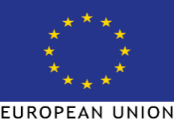 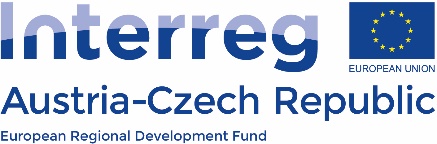 IntroductionINPOMED - „Innovations in Poultry Medicine”
Implementation of a cross-boarder projectwith Czech Republic and Austria to enhance poultry medicine
project number: ATCZ194
duration: 06/2019-05/2022 programme Interreg V-A AT-CZ 2014-2020
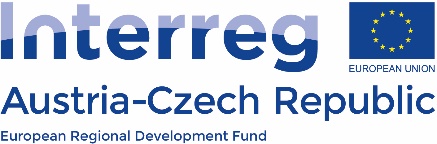 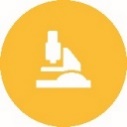 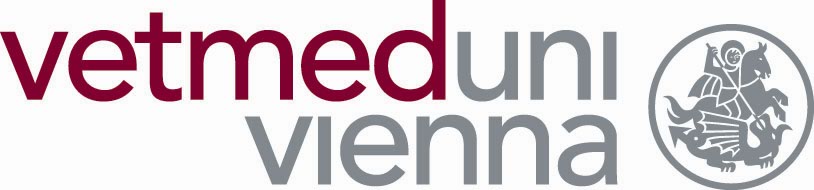 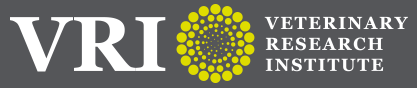 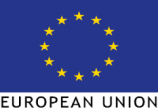 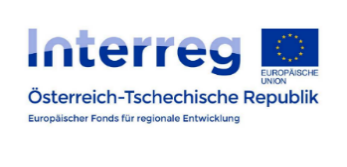 2
Cross-boarder area
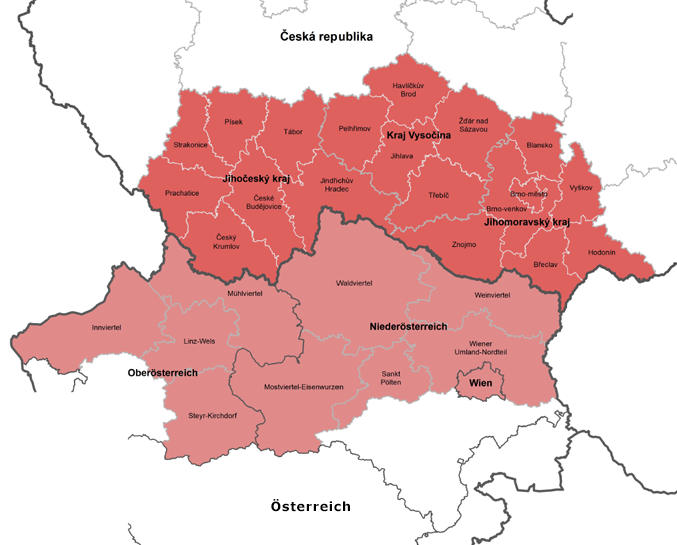 Czech Republic
Jihočeský kraj
Kraj Vysočina
Jihomoravský kraj
Austria 
Wien
Oberösterreich (partly)
Niederösterreich (partly)
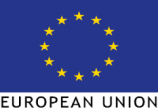 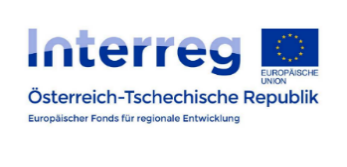 3
[Speaker Notes: south bohemia, vysocina region, south moravian region]
Aim and organization of INPOMED
main aim
use cross-border communication and synergies of both project partners to support veterinarians in the region to improve poultry health
organization
lead partner
Veterinary Research Institute (represented by Ivan Rychlik)
focus: gut health, microbiota
project partner
University of Veterinary Medicine
Department for Farm Animals and Veterinary Public Health
	Clinic for Poultry and Fish Medicine (represented by Dieter Liebhart)
	focus: poultry immunology
Working Packages (WP) of the project
preparation – management – communication – implementation 
strategy – enhance research and development
pilot project: intestinal health of poultry
transfer of knowledge
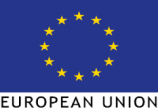 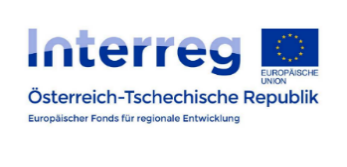 4
Preparation
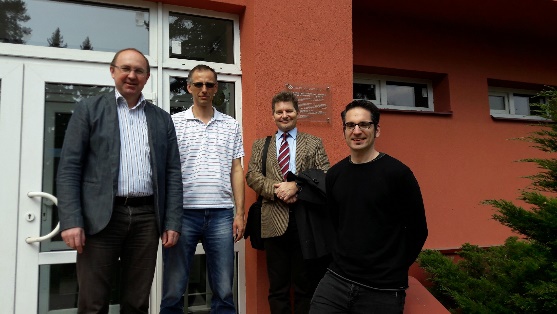 1st meeting: 3rd of Apr., 2017 in Brno
planning of the project
decision on lead partner(Veterinary Research Institute)
2nd meeting: 16th of Oct., 2017 in Vienna
discussion on scientific aspects
participation Interreg information event: 30th of Nov., 2017 in St. Pölten, Austria (D. Liebhart)
visits at the Joint Technical Secretary: 26th of Jun., 2017 and 19th of Nov. 2018 in Vienna, Austria
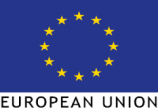 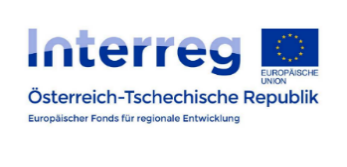 5
Management
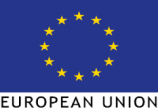 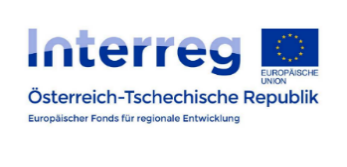 6
Communication
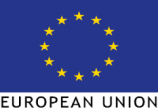 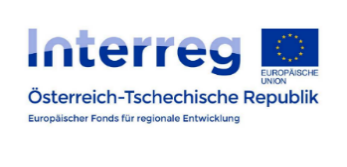 7
Implementation
Working Package T1
strategy – enhance research and development
main output: Cross-border training and intercultural activities
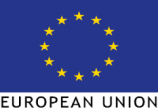 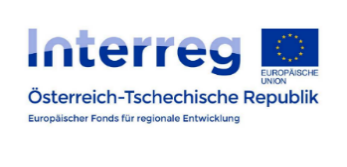 8
T1 continued
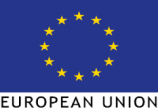 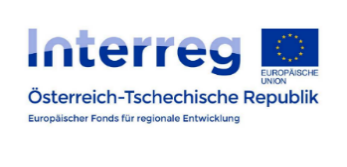 9
Implementation
Working Package T2
pilot project: Intestinal health of poultry
main output: Research to increase the R&I of poultry veterinarians in the field of poultry health, in particular poultry immunology and the
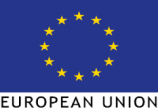 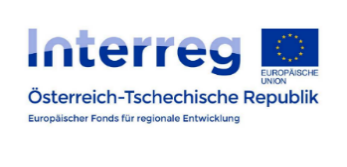 10
Implementation
Working Package T3
transfer of knowledge
main output: Exchange of scientific know-how
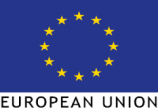 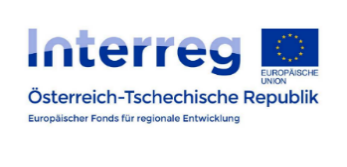 11
Kick-off meeting
Brno, 3rd of July 2019
initiation of the project
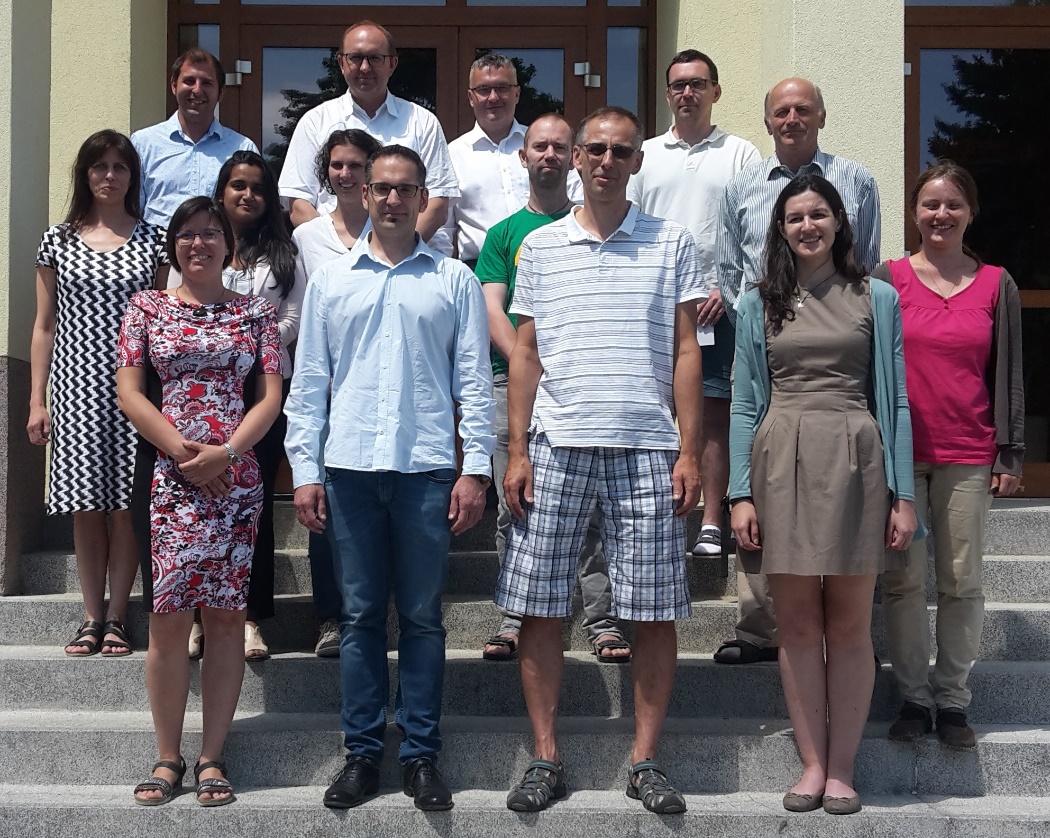 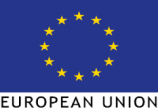 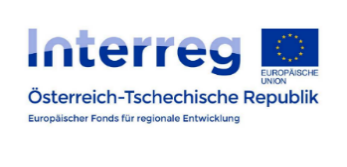 12
Research topics
Tools to investigate host responses/gut health against infectious diseases including model organisms
Virus – fowl adenovirus (FAdV)

Parasite – Histomonas meleagridis

Bacterium – Escherichia coli
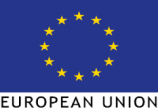 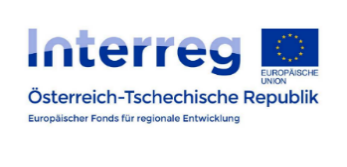 13
Establishing a primary intestinal epithelialcell culture model to investigate FAdV infection
intestines of birds or chicken embryos

isolation of duodenum 
rinsing of organs until medium remained clear

digestion 	
collagenase and dispase II (2 hours) at 37°C

washing steps
2% sorbitol 

filtration
different mesh width (40µm – 900µm)

modifications 
media supplements 
hEGF, insulin, transferrin, fibronectin
culture conditions 
37°C vs. 41°C
FBS-concentrations
5%, 10%, 20%, 30%
protocol according to Kaiser et al., 2017
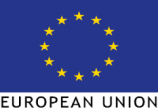 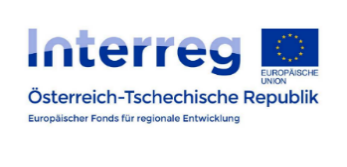 14
Intestinal epithelial cells in a primary cell culture
0 hours
24 hours
48 hours
72 hours
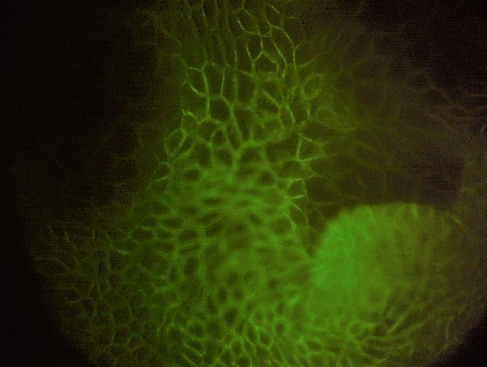 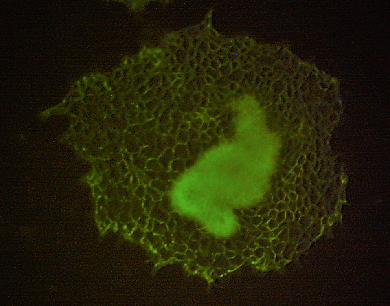 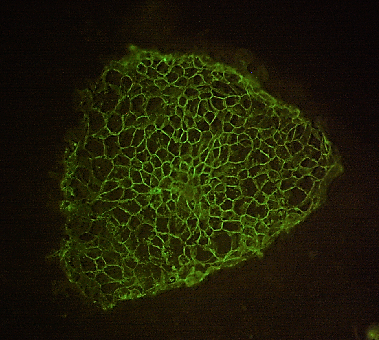 10x
10x
40x
E-Cadherin
E-Cadherin
E-Cadherin
10x
E-Cadherin
Day 4
Day 5
Day 6
Day 7
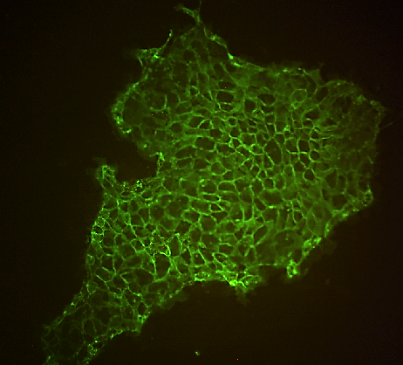 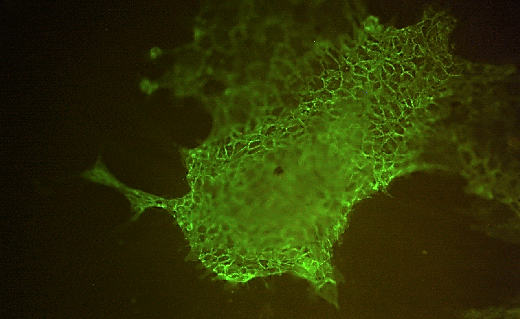 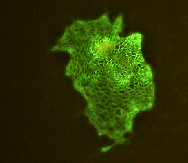 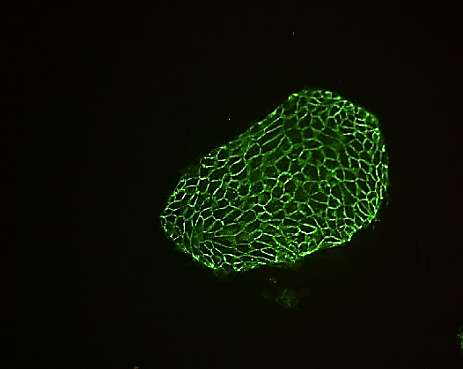 10x
10x
10x
10x
E-Cadherin
E-Cadherin
E-Cadherin
E-Cadherin
epithelial character up to 7 days
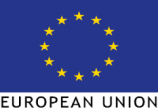 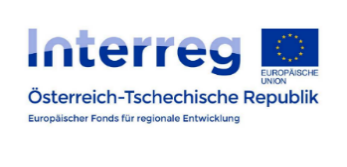 15
Infection with FAdV-D
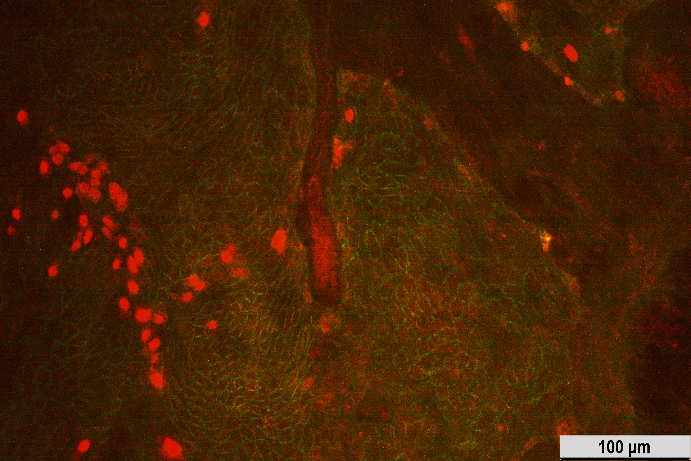 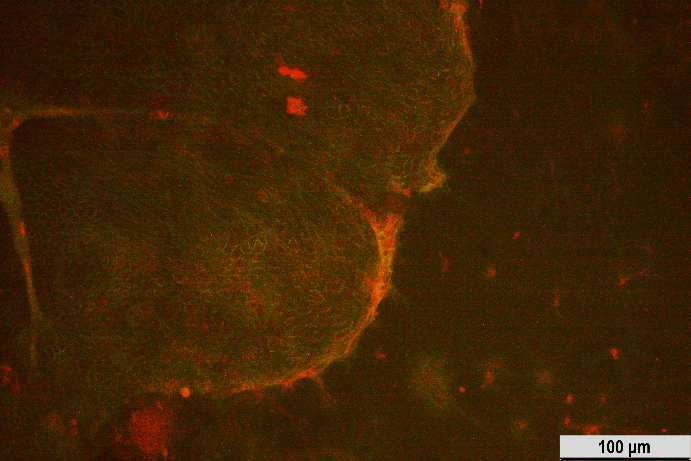 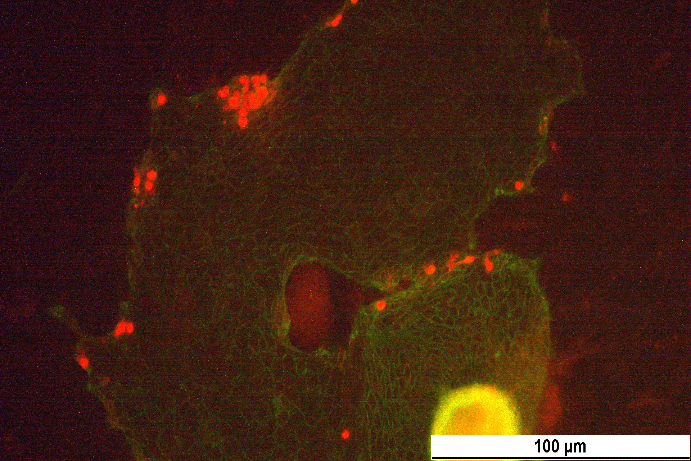 SR48 
E-Cadherin
SR48
E-Cadherin
SR48
E-Cadherin
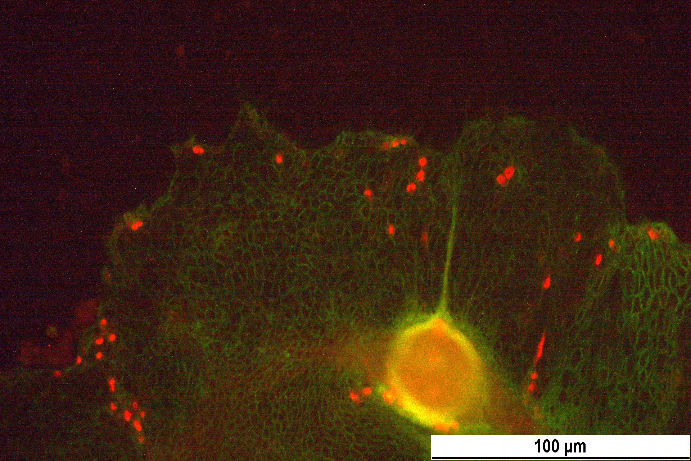 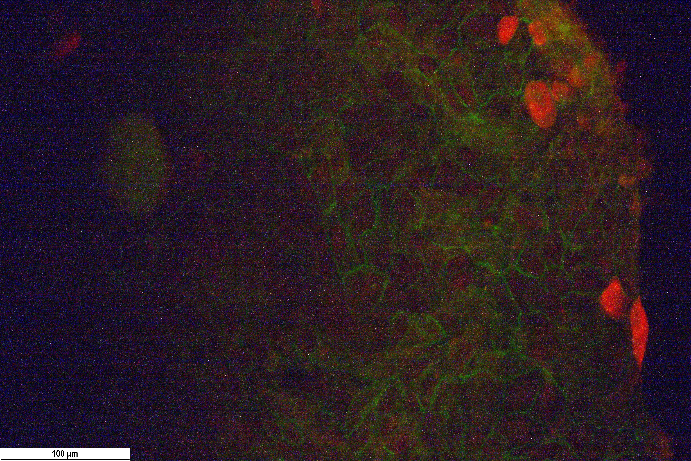 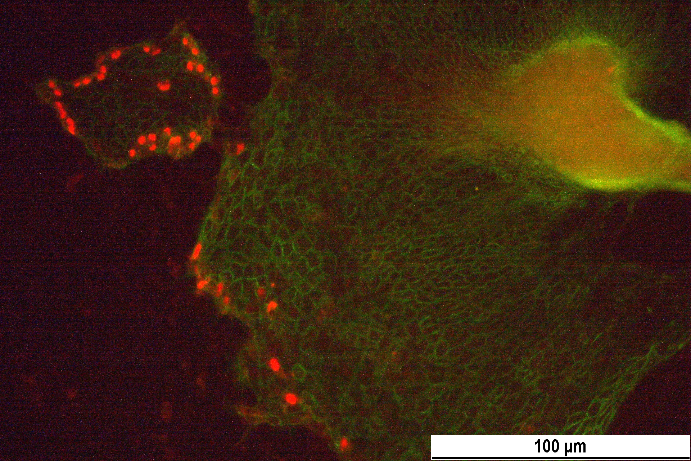 SR48
E-Cadherin
SR48
E-Cadherin
SR48
E-Cadherin
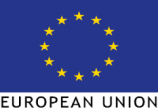 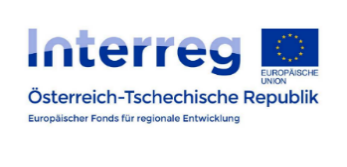 16
Experimental application of the cell culture tool
120 chicken embryos per trial
triplicate
epithelial cell culture
24 hours post seeding infection
KR5 (attenuated)
AG234 (virulent)
cell fixation 
immunofluorescence
TUNEL assay
sample collection
RT-qPCR
proteomics 
mass spectrometry
quantification of infected epithelial cells
expression analysis
Toll-like receptors (TLRs) 
cytokines
RT-qPCR
RT-qPCR
IF + TUNEL assay
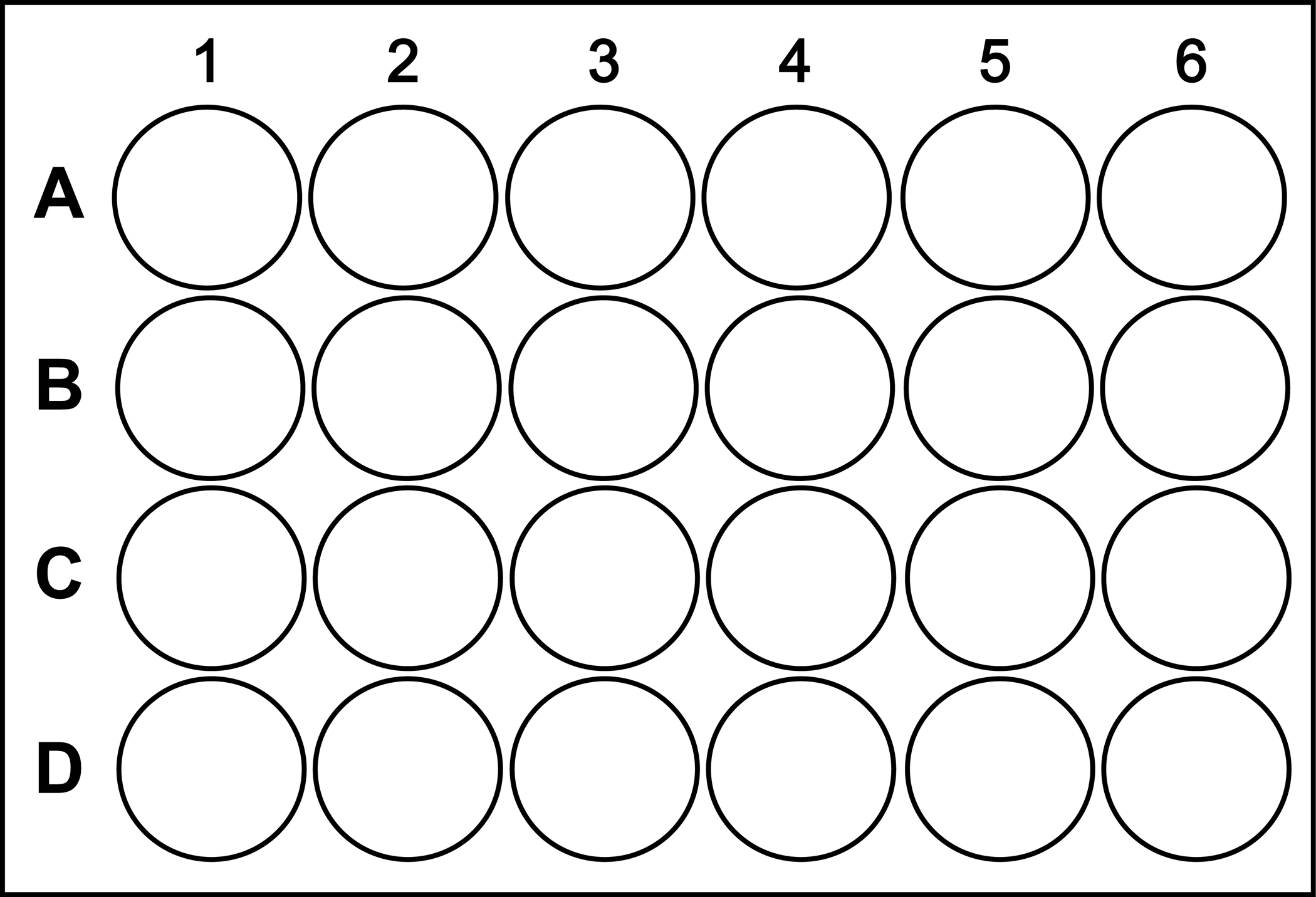 example for plate layout
“timepoint 4 hpi, infected with KR5”
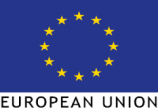 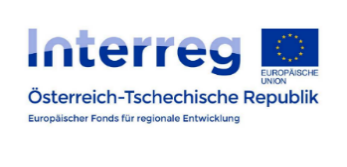 17
Image analyses of the infected cell culture
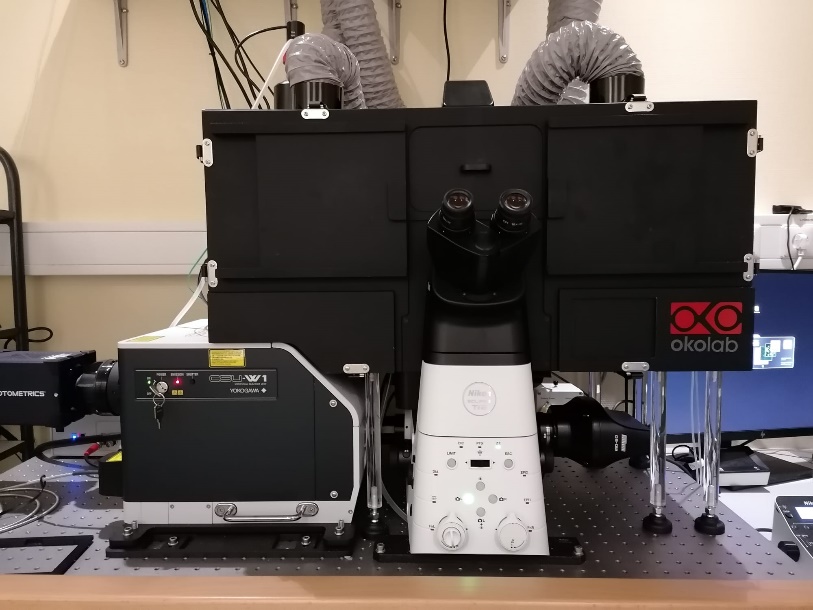 Nikon Eclipse Ti2-E/Yokogawa CSU-W1 Spinning Disk
inverted confocal spinning-disk microscope
live cell imaging 
high-speed multidimensional imaging

dual camera system
fast capture of images 

script edition “Fiji – ImageJ”
detection of epithelial surface area 
ROI region of interest 
analysis according to virus signal intensity
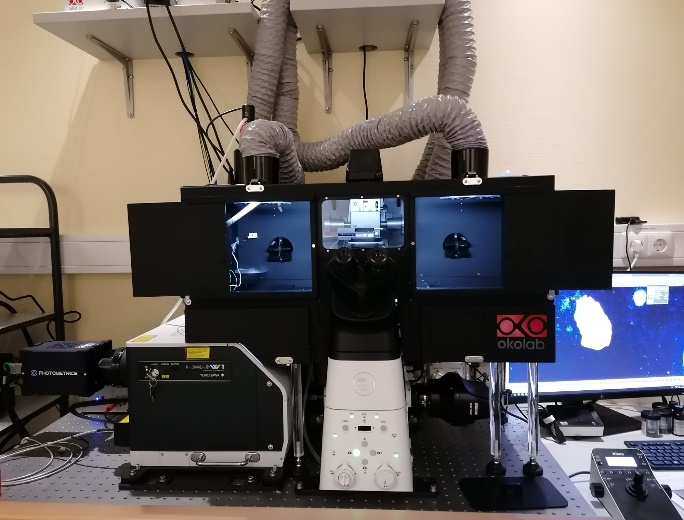 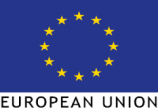 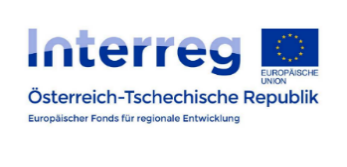 18
Quantification of epithelial and/or infected cells
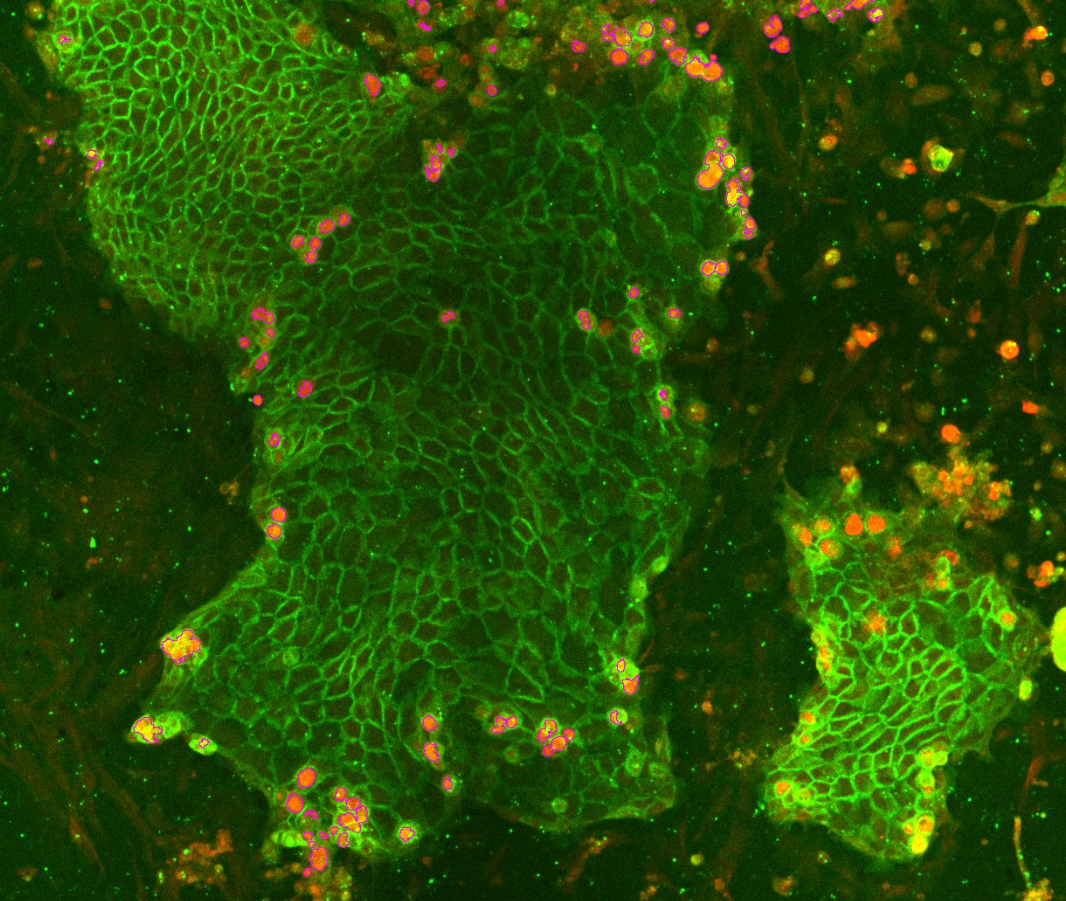 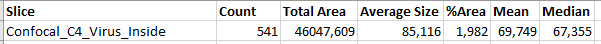 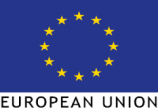 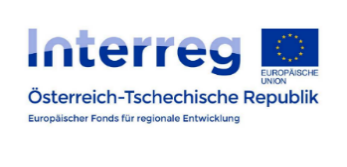 19
Gene expression analysis of cytokines
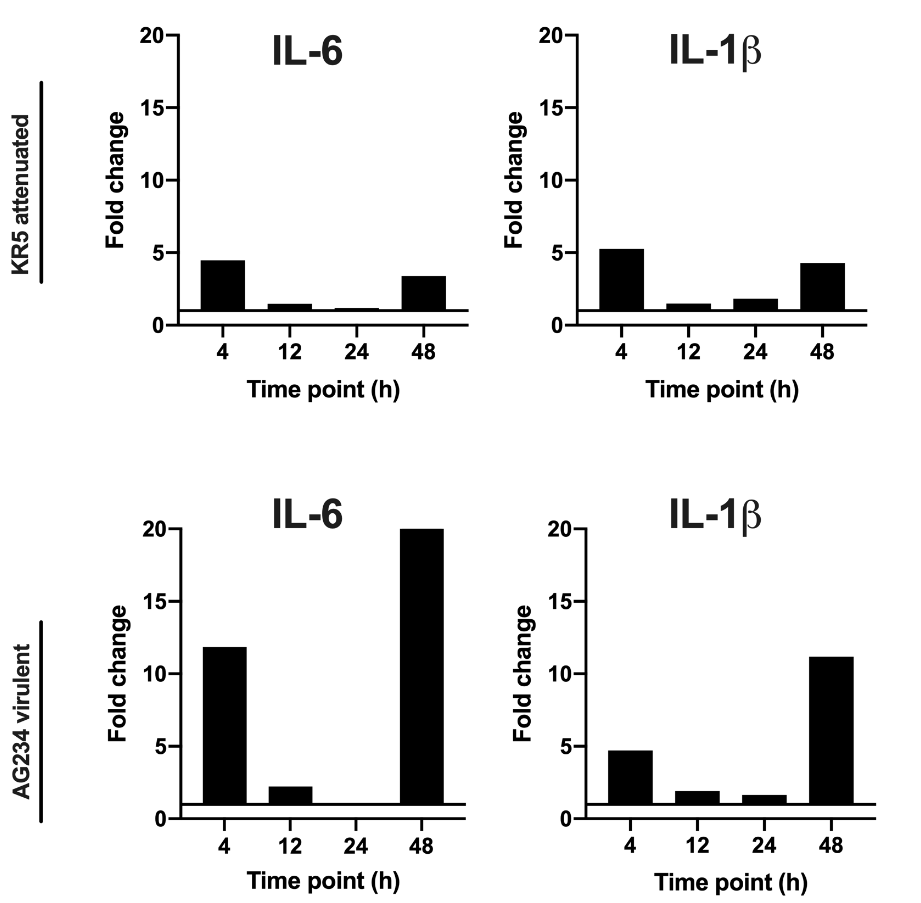 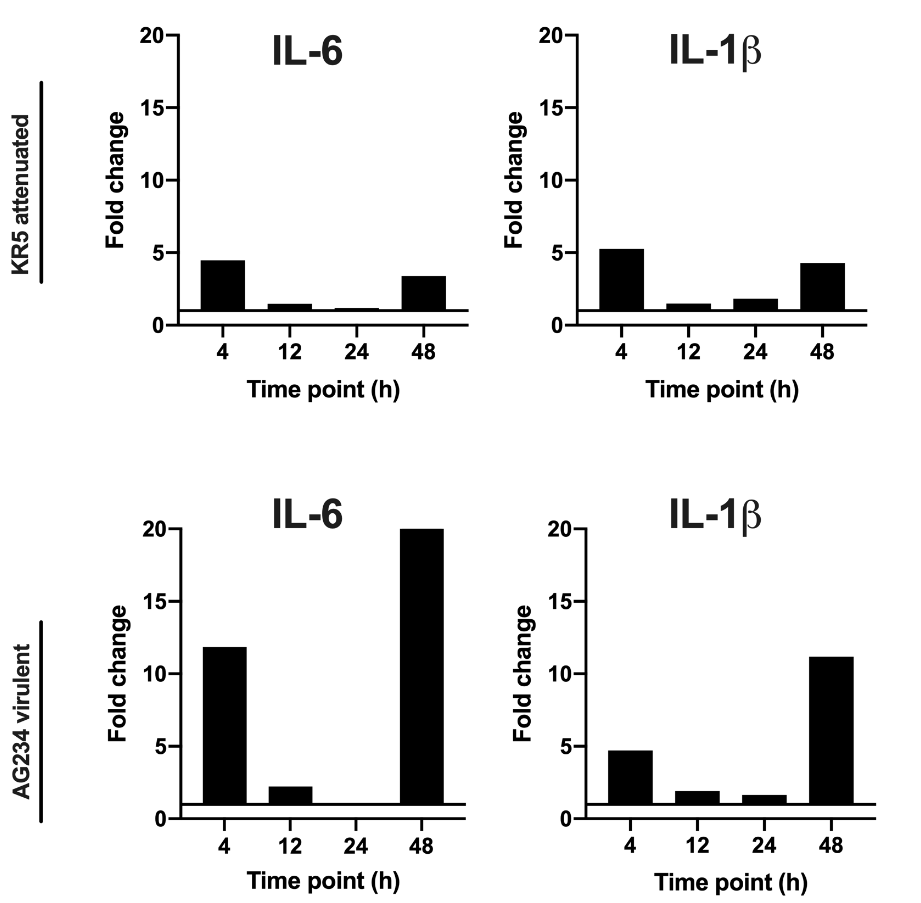 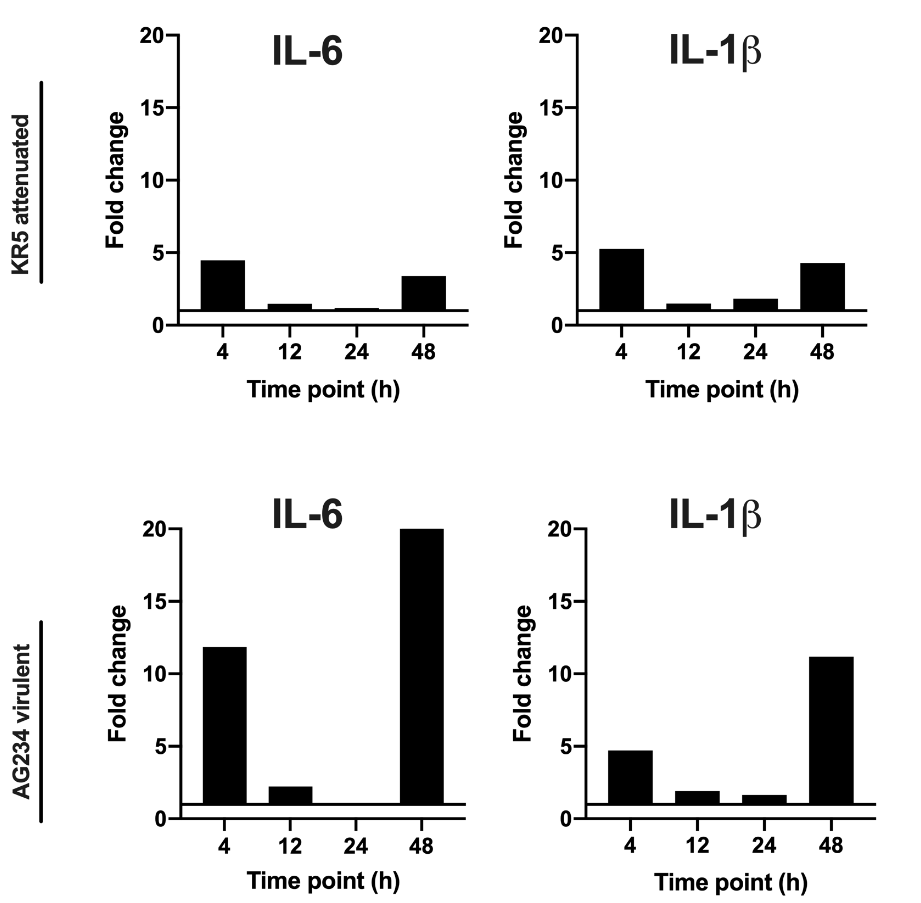 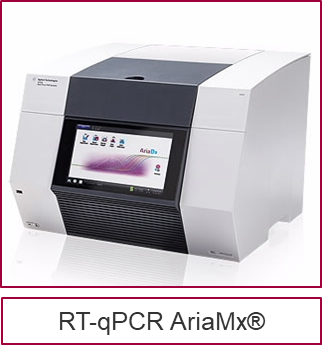 preliminary data
KR5: 33% analyzed
AG234: 66% analyzed
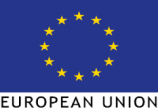 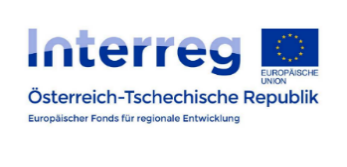 20
Gene expression analysis of Toll-like receptors
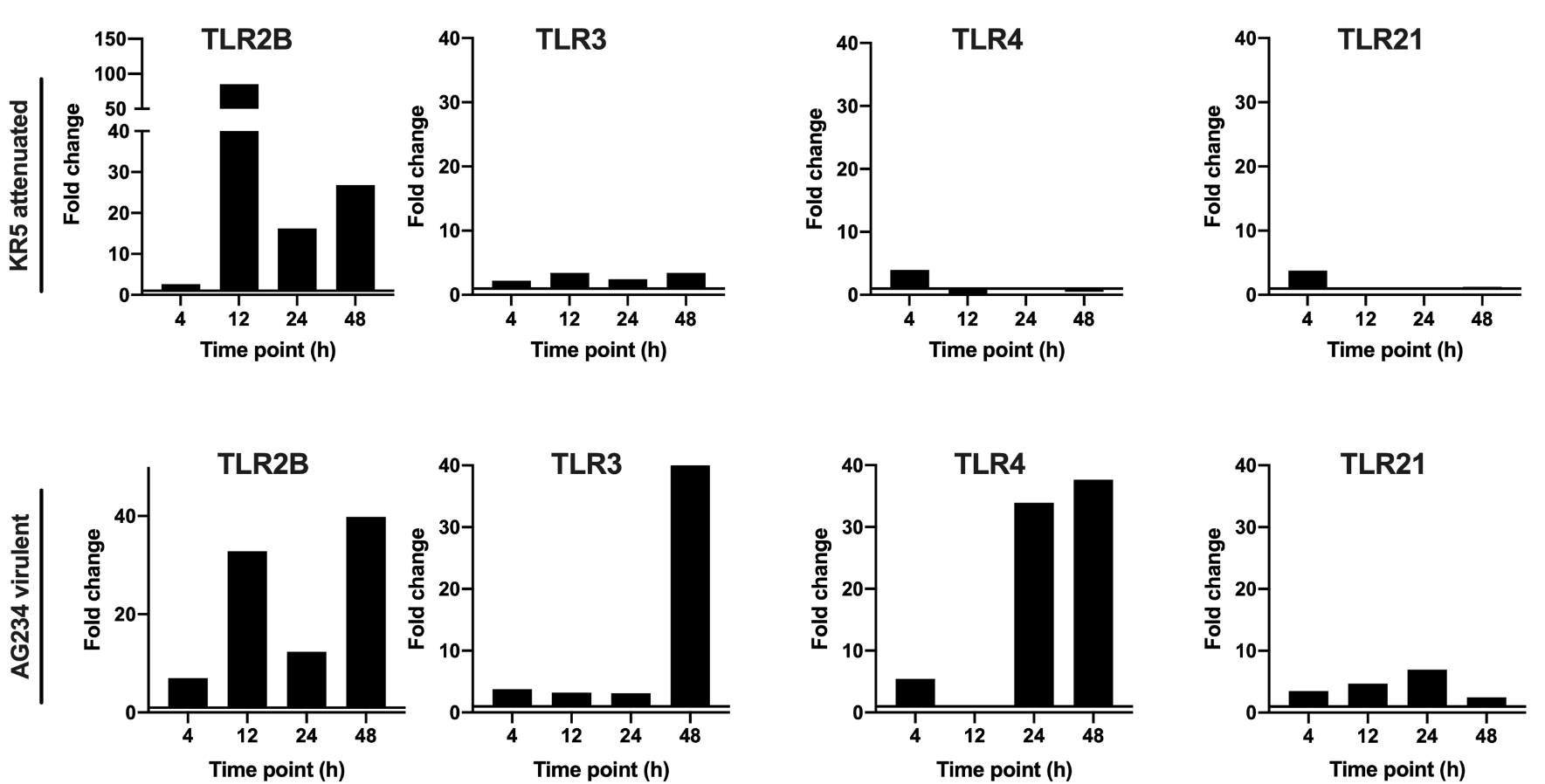 preliminary data
KR5: 33% analyzed
AG234: 66% analyzed
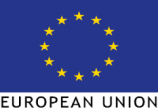 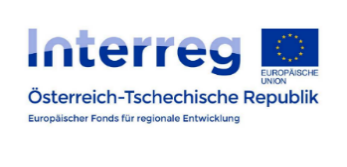 21
Research topics
Tools to investigate host responses/gut health against infectious diseases including model organisms
Virus – fowl adenovirus (FAdV)

Parasite – Histomonas meleagridis

Bacterium – Escherichia coli
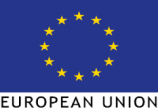 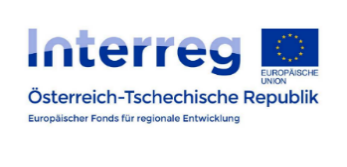 22
Investigating the innate immune responseagainst the intestinal parasite Histomonas meleagridis
no data on the role of avian Toll-Like Receptors (TLRs) against extracellular protozoan parasites 
part of innate immune response
key role in immune homeostasis and defense against infections 
TLR activation leads to the interplay between cells of innate and adaptive immunity
to analyze toll-like receptor pattern in caecum and spleen of vaccinated and/or infected turkeys and chickens (TLR1A, TLR1B, TLR2A, TLR2B, TLR3, TLR4, TLR5, TLR6, TLR7, TLR13, TLR21) by RT-qPCR
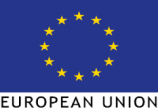 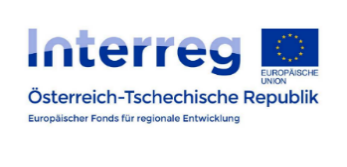 23
Experimental design
inoculum: clone H.m./Turkey/Austria/2922-C6/04
infection: passage 21 – 2x104 virulent histomonads
vaccination: passage 295 – 2x104 attenuated histomonads
32 days
35 days
1 day of life
28 days
38 days
42 days
49 days
*
infected turkeys/chickens
vaccinated turkeys/chickens
infected turkeys/chickens
vaccinated turkeys/cickens
control turkeys/chickens
4 dpi
7 dpi
14 dpi
10 dpi
21 dpi
killing of 3 inoculated birds per group and collecting blood, spleen, liver and caecum
* all turkeys died until 14 days post inoculation (dpi)
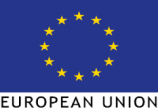 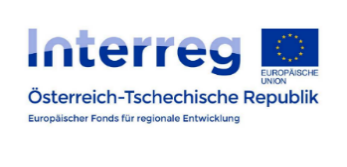 24
Toll-like receptor expressions measured by RT-qPCR
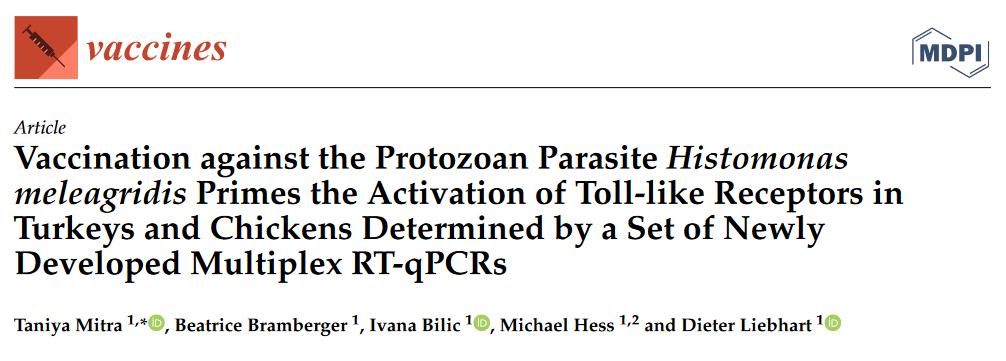 * day post inoculation with significant TLR expression; # not available;
TLR 1B, 2B and 4 showed a continuous up-regulation in the caecum of both species during infection or vaccination followed by challenge with virulent parasites.
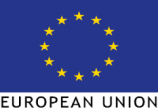 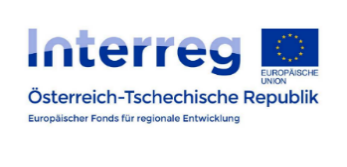 25
Expression patterns of TLRs and cytokinesin permanent cell lines against H. meleagridis
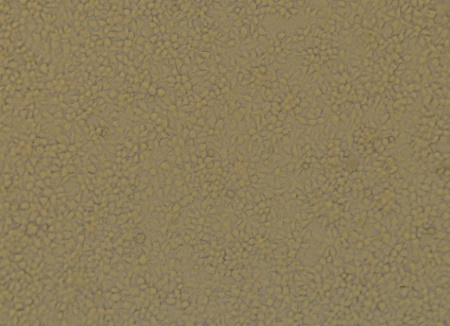 LMH
(leghorn male hepatoma)
H. meleagridis  with E. coli
 only E. coli
 positive control
 only media
30min, 2h, 4h, 6h, 12h, 24h
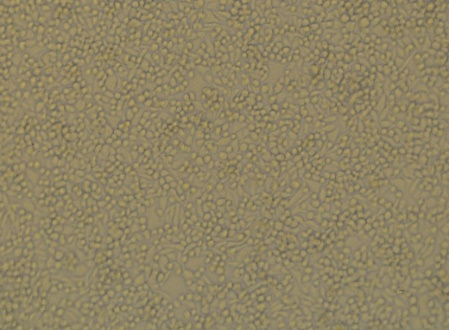 +
microscopic analysis
RNA
HD11
(chicken macrophage)
TLRs
1A, 1B, 2A, 2B, 3, 4, 5, 7, 21
IL-1β (Powell et al., 2009)
pro-inflammatory cytokine
RT-qPCR
adaptive stage cytokine
IFN-γ (Powell et al., 2009)
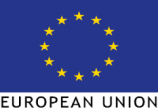 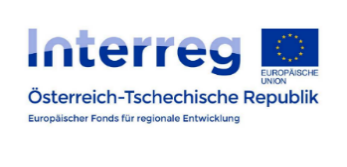 26
Microscopic analysis
Only HD11
HD11+histomonads
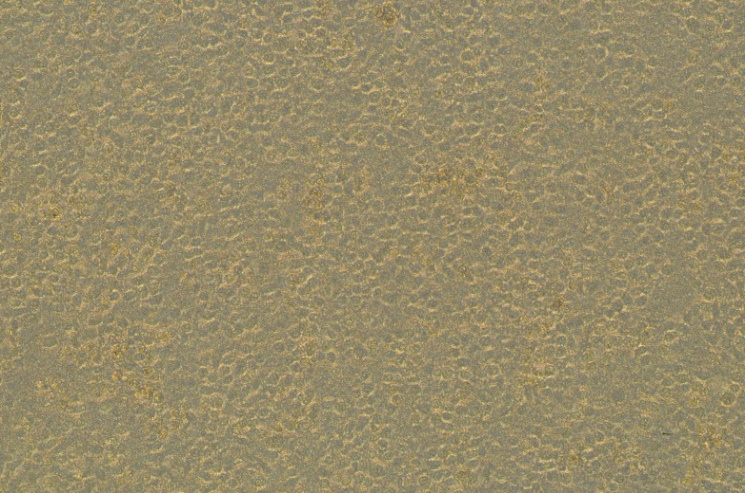 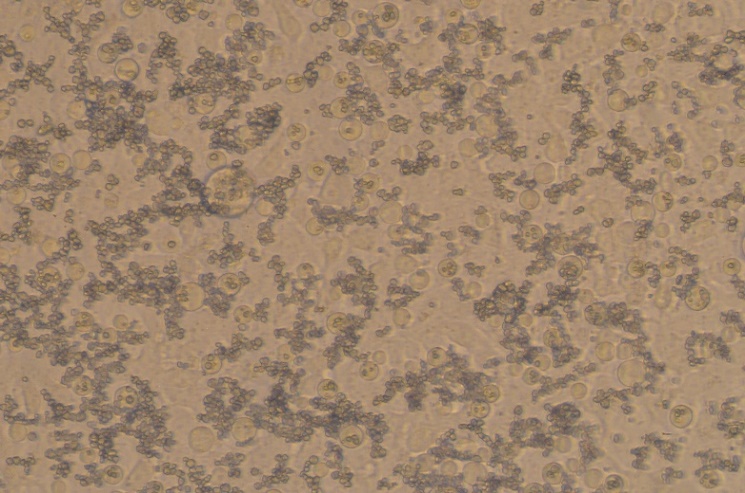 Only LMH
LMH+histomonads
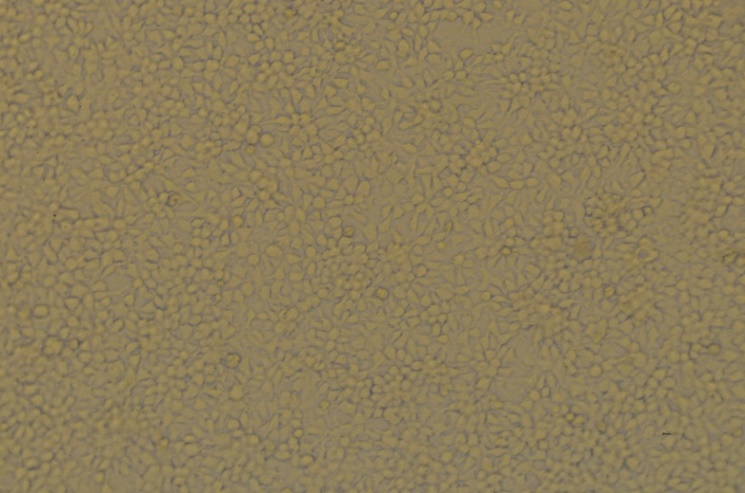 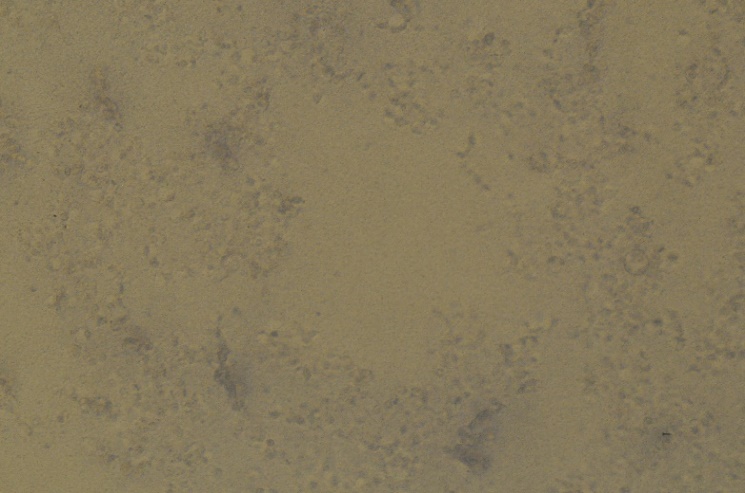 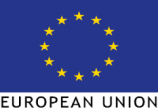 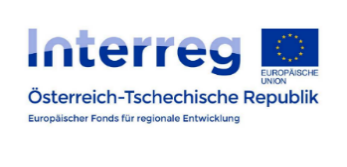 27
TLR gene expression
HD11+histomonads
*
*
*
*
*
*
*
*
*
*
*
*
*
*
*
*
absence of signal after infection with histomonads for TLR 2A, 3, 5 and 7 indicate down-regulations
expression of TLR 1A and 2B was down-regulated until 4 hours post infection (hpi) and up-regulated significantly from 6 hpi
TLR 1B up-regulated throughout the time, at 12 and 24 hpi significantly
continuous significant up-regulation for TLR 4 from 2 hpi
TLR 21 was firstly down-regulated and from 2 hpi up-regulated (from 4 hpi significantly)

no significant differences compared to non-infected cells
LMH+histomonads
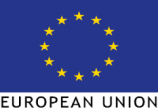 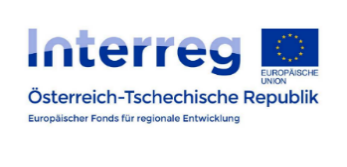 28
Cytokine gene expression in cell cultures
HD11+histomonads
IL-1β significantly up-regulated from 4 hpi up to 12 hpi
IFN-γ significantly up-regulated from 12 hpi
LMH+histomonads
no signal for IL-1β and IFN-γ
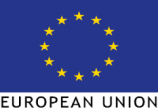 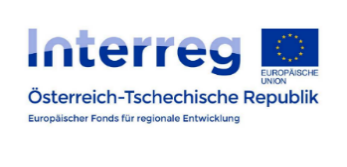 29
Research topics
Tools to investigate host responses/gut health against infectious diseases including model organisms
Virus – fowl adenovirus (FAdV)

Parasite – Histomonas meleagridis

Bacterium – Escherichia coli
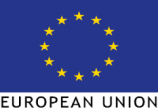 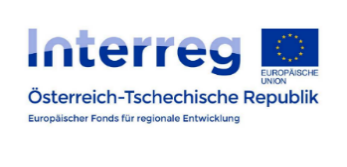 30
Interaction of E. coli with H. meleagridis
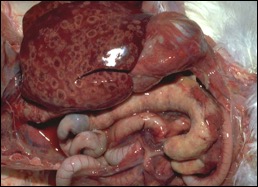 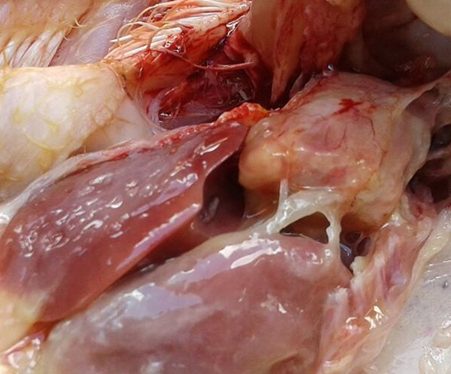 E. coli
H. meleagridis
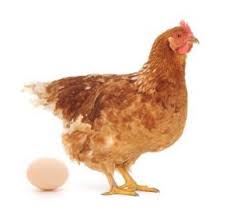 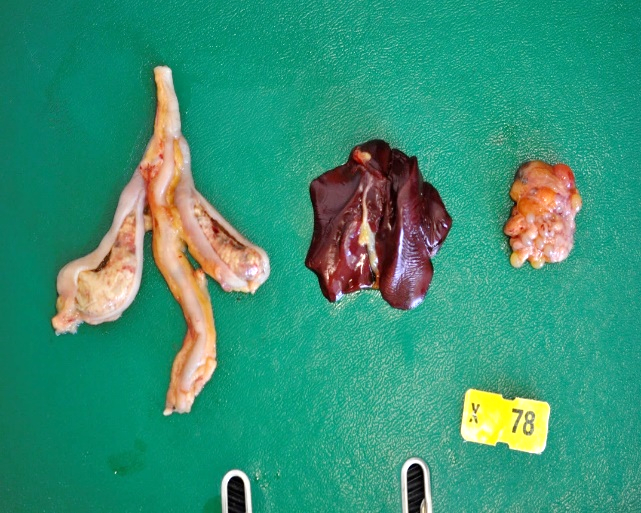 microbial dysbiosis
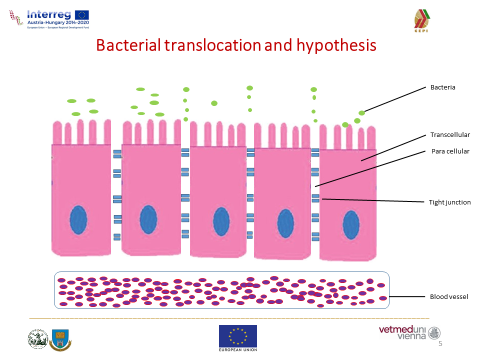 Enhanced penetration of E.coli throughout the caecal tissue
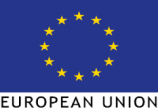 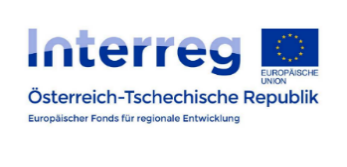 31
Experimental design
necropsy & sampling
inoculation  with
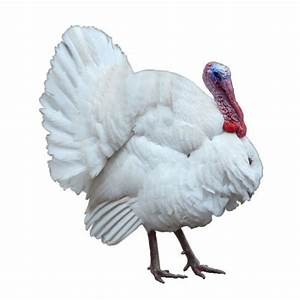 Caecum, liver and spleen
attenuated histomonads (    ) and /or virulent histomonads (    )
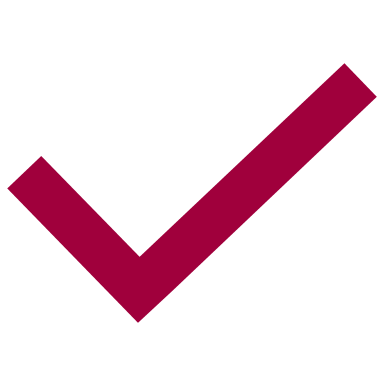 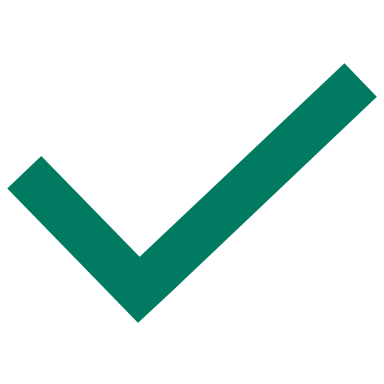 Day of life
1                                28                             35         42        49
3
3
3
negative control (n= 9)
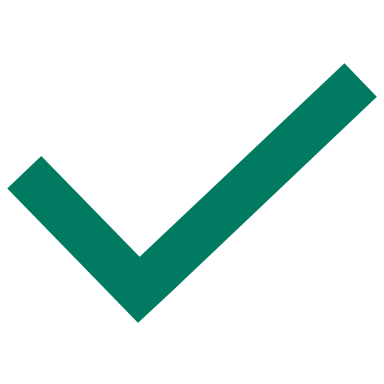 3
3
3
vaccinated (n= 9)
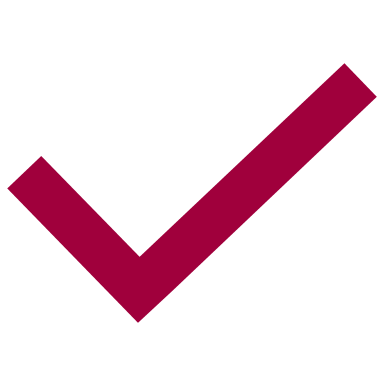 3
3
x
infected (n= 6)
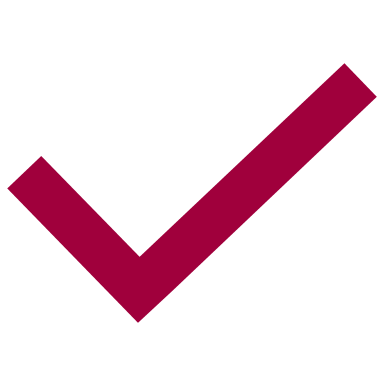 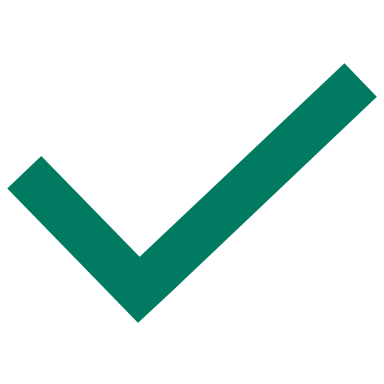 3
2
3
vaccinated + infected (n= 9)
H. meleagridis 
clone: virulent and attenuated monoxenic clonal culture of H. meleagridis/Turkey/Austria/2922-C6/04 with E. coli DH5α
routes: through oral and cloacal routes
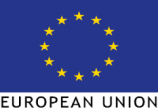 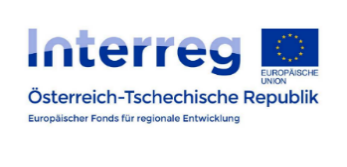 32
Macroscopic lesion in caeca
LS 4
LS 1
LS 3
LS 0
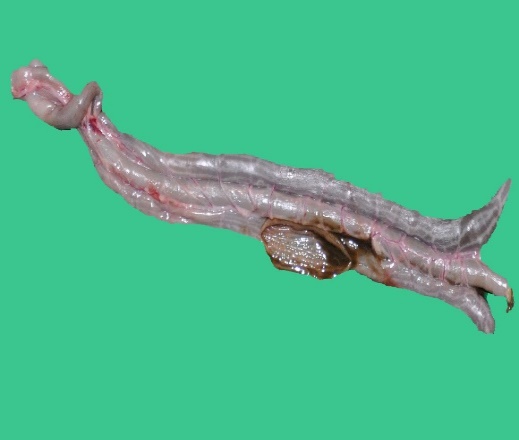 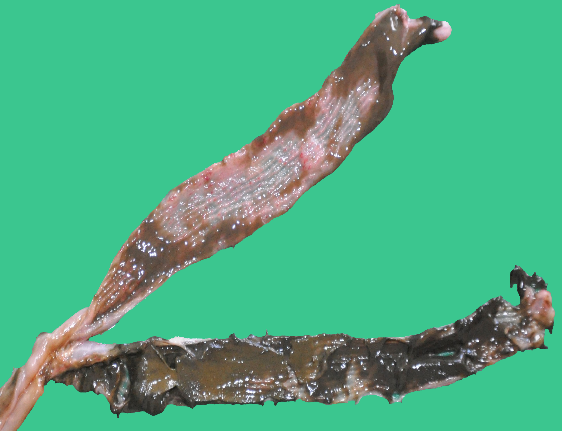 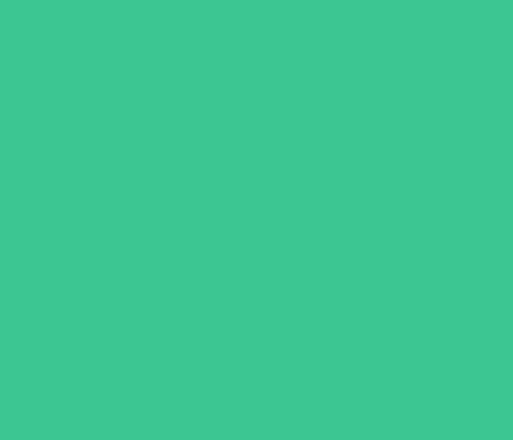 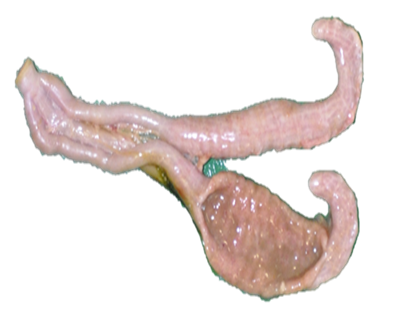 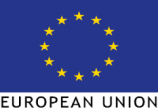 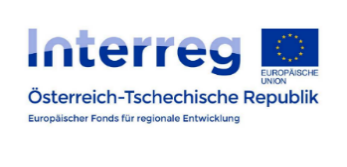 33
33
Microscopic lesions
negative control group
no lesion group
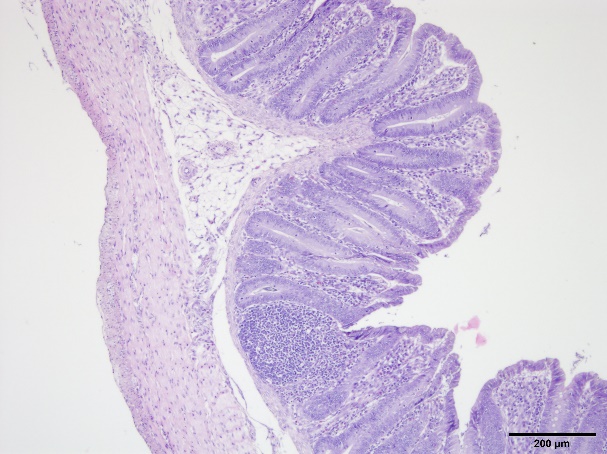 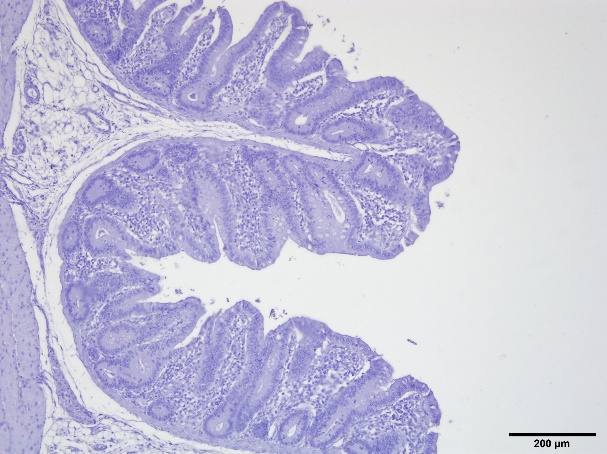 mild lesion group
severe lesion group
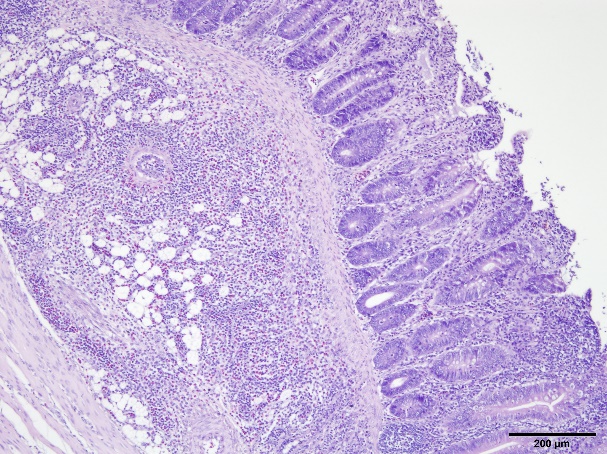 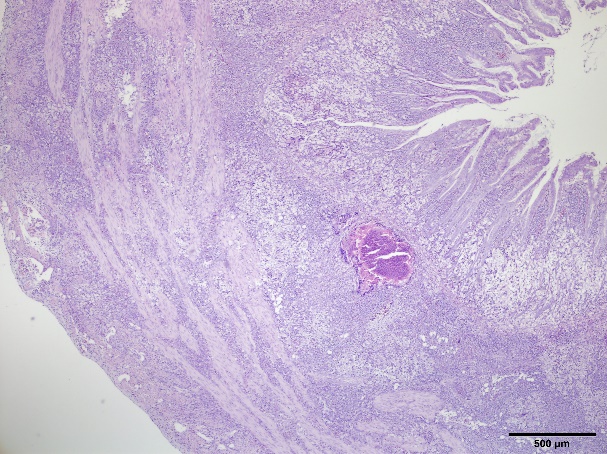 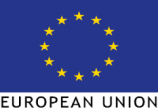 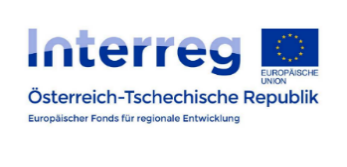 34
34
CFU count in caecum and systemic organs
9.33a
9.22a
8.99a
r = 0.11
caecal lesion is positively correlated with the bacterial load of E. coli in the caeca
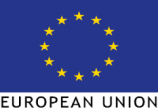 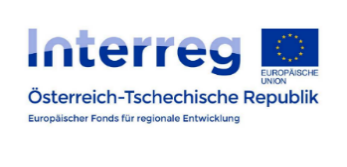 35
Microbial diversity in the caecum
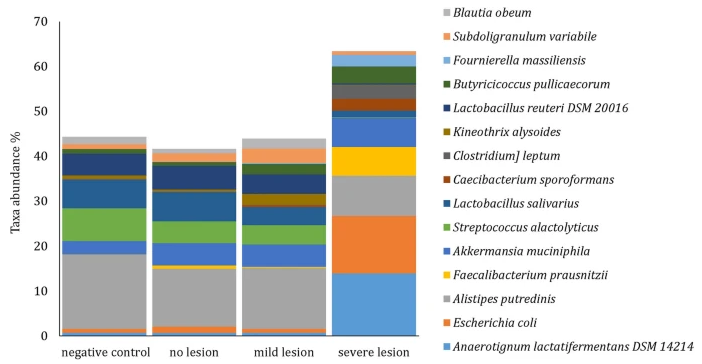 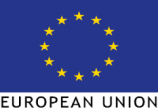 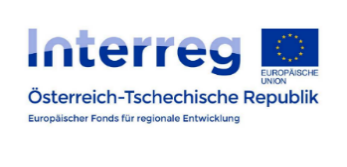 36
Immunohistochemistry
negative control
severe lesion
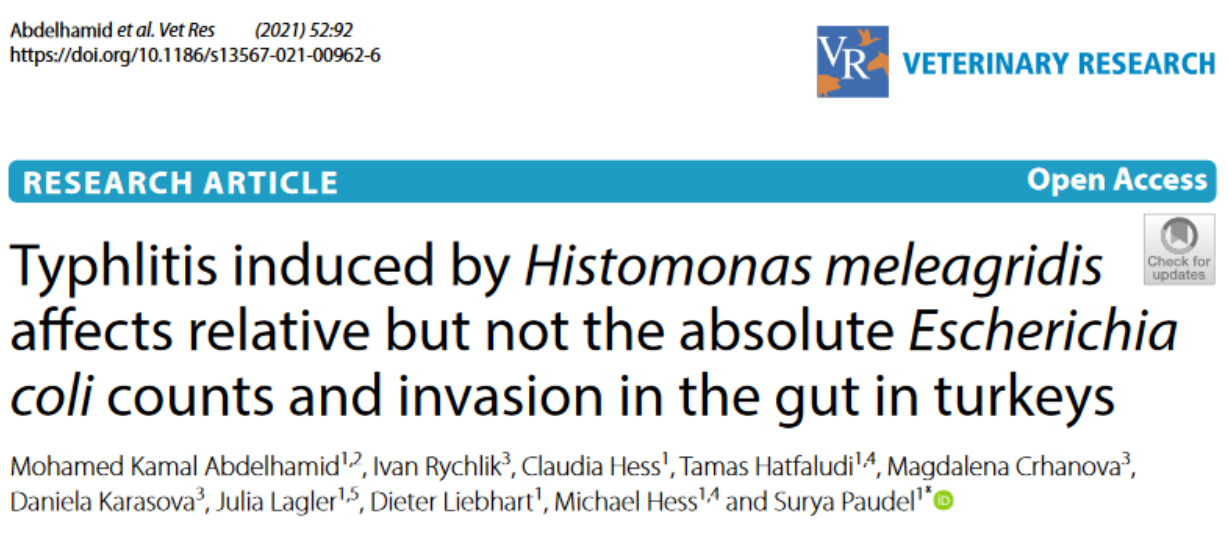 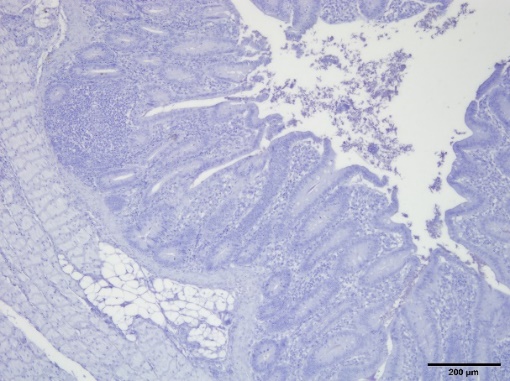 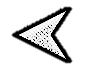 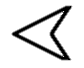 monoxenic
xenic
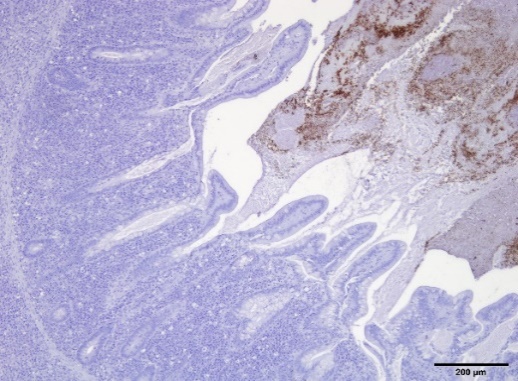 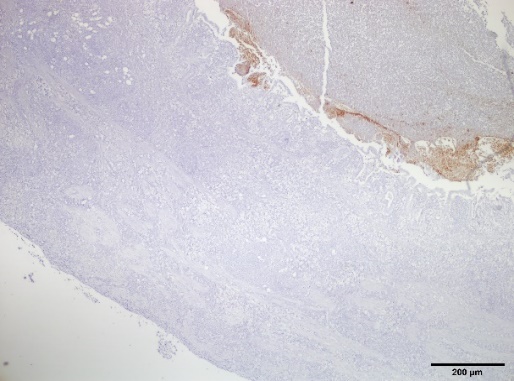 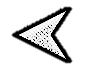 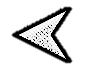 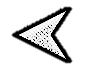 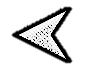 field case
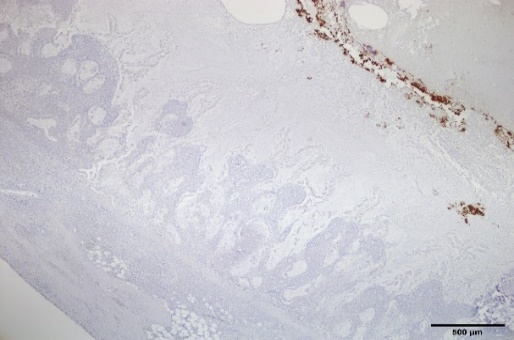 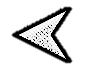 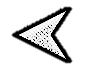 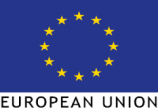 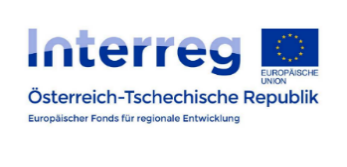 37
Summary
The interreg project INPOMED focused on research on intestinal health of poultry.
research on microbiota
research in immune reaction against pathogens
Establishing a chicken primary epithelial cell culture model to investigate the innate immune response against fowl adenovirus.
Investigating the intestinal innate immune response against the parasite H. meleagridis in vivo and in vitro.
Identifying microbial dysbiosis and the absence of systemic translocation of E. coli from the gut.
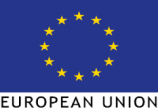 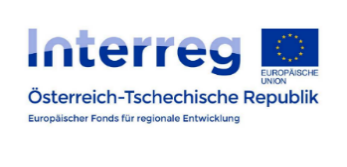 38
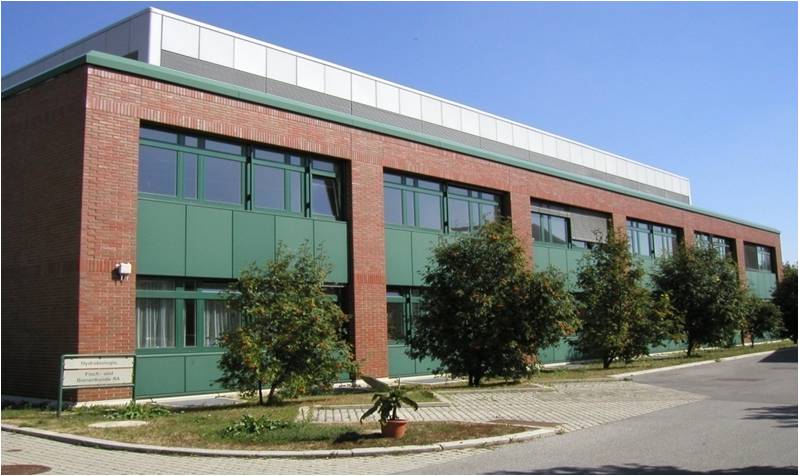 Katharina Strebinger
Taniya Mitra
Ivan Rychlik and his team
SAB
Michael Hess and all colleagues from the Clinic for Poultry and Fish Medicine
 Sabine Ecker
Hermann Schobesberger
Clinic for Poultry and Fish Medicine
  Department for Farm Animals and 
          Veterinary Public Health
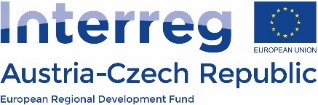 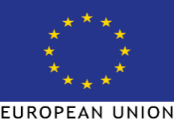 [Speaker Notes: Alois Cizek and Jiri Bures, Harald Schliessnig, Michael Hess]